Section#10.2Ellipses
Ellipse with Center at the origin
The graph of each of the following equations is an ellipse with center at the origin and having the given properties . . .
Equation

Vertices

Foci

Major Axis	Horizontal length=2a
Minor Axis	Vertical length=2b
Vertical length=2a
Horizontal length=2b
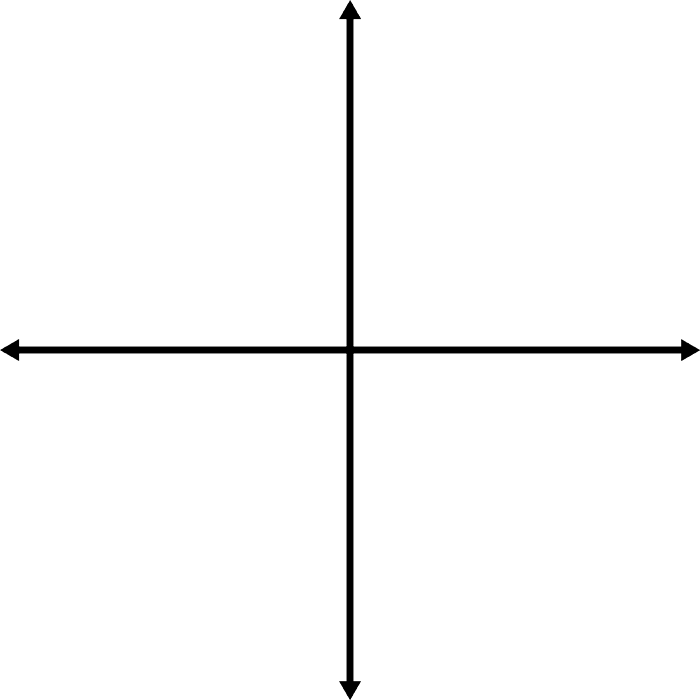 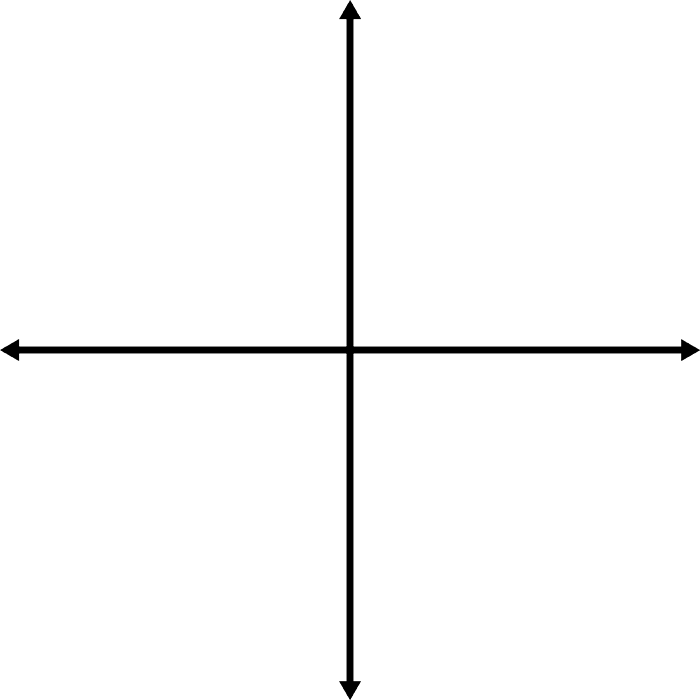 Definition of Eccentricity
For the ellipse                         or 

(with a>0, b>0) the eccentricity “e” is the number



where
The eccentricity of every ellipse satisfies 0<e<1
Example: Find the vertices, foci, eccentricity, major and minor length.  Then graph.
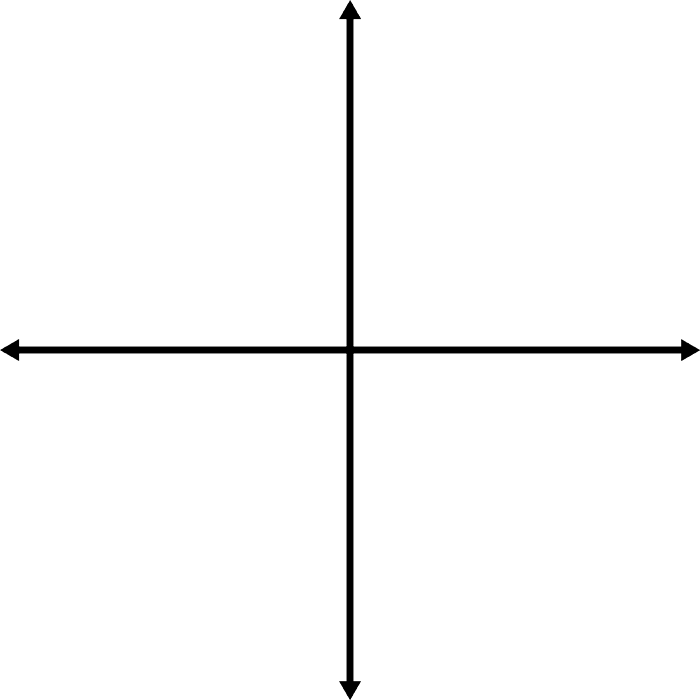 (a)
(b)
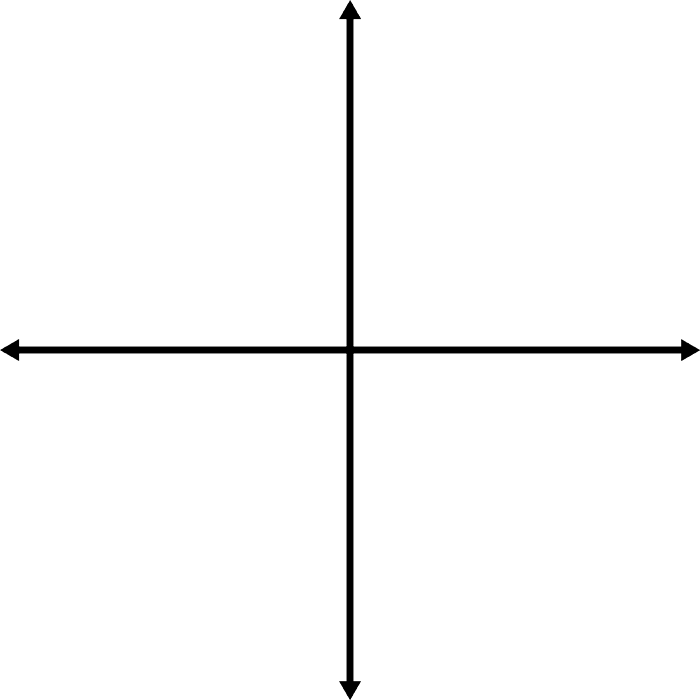 (c)
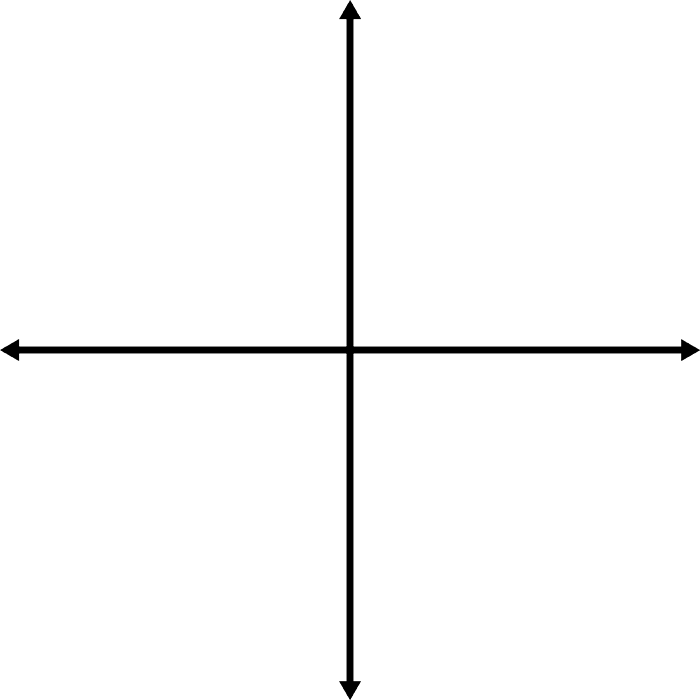 Example: Find an equation that satisfies the conditions.
(a)
(b) Length of major axis=6
	  Length of minor axis=4
     Foci on x-axis
Homework
Setion#10.2: pg#759
1-9odd, 12, 13, 19, 21, 29-33odd